عنوان مقاله: کاربرد نظريه گفتمان در جامعه شناسي معرفت
نویسندگان: محمد توکل ،نوح منوری
منبع: معرفت فرهنگی و اجتماعی. سال هفتم شماره سوم پیاپی 27، تابستان 1395
صص 73-94
چکیده
یکی از موضوعات در جامعه شناسی معرفت جدید، توجه به چگونگی روابط دو قلمرو معرفت و جامعه در ابعادی  مانند علم، فناوری، سازمان ها و گروه های حرفه ای و مسائل اجتماعی آن ها در جامعه اطلاعاتی است. دنیل بل، به عنوان پیشگام نظریه پردازی با اندیشه هایش در مورد جامعه پسا صنعتی و اطلاعاتی چشم انداز ها و مواضع معرفتی جدیدی را پیش روی بازسازی جامعه شناسی معرفت قرار داده است.
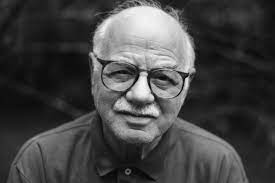 دنیل بل
بازسازی جامعه شناسی معرفت
چشم انداز ها و مواضع معرفتی جدیدی
این مقاله و استفاده از روش اسنادی و با ارائه مدل تحقیقی پیشنهادی به واکاوی و ارزیابی آن بخش از دیدگاه های بل که متضمن اشارت هایی برای جامعه شناسی معرفت جدید است می پردازد. در این راستا ضمن استخراج مدل تحلیلی بل در تعریف جامعه و چگونگی کاربست مقوله زمان و پویایی در آن، عمق، درجه ، سطح ، اهداف و عامل مسلط تعیین، تحلیل می شود.
اشارت هایی برای جامعه شناسی معرفت جدید
کاربست مقوله زمان و پویایی در آن
در نتیجه به نظر می رسد با در نظر گرفتن اقتضائات روند جهانی شدن جامعه اطلاعاتی و در هم تندیگی مناسبات سیاسی و اقتصادی با مسئله اقتصادی با مسئله قدرت،  تحلیل مسئله کانونی «تعیین اجتماعی معرفت» در اندیشه بل و سایر جامعه شناسان جامعه اطلاعاتی ایجاب می کند تا روباط متقابل میان جامعه و معرفت (علوم و فنآوری های ارتباطی و اطلاعاتی) با توجه به تاثیر متقابل علم و جامعه و همچنین ماهیت ساختاری یا عاملیتی فنآوری لحاظ شود.
ماهیت ساختاری یا عاملیتی
تحلیل مسئله کانونی
واژه های کلیدی:
جامعه اطلاعاتی، جامعه پساصنعتی، جامعه شناس علم و فن اوری، جامعه شناسی معرفت جدید، دنیل بل، ساختار، عاملیت، قدرت معرفت نظری
طرح مساله
مسئله مرکزی  جامعه شناسی معرفت، «تعیین اجتماعی معرفت» است. جامعه شناسی معرفت جدید که برخی آن را چرخش از دیدگاه کلاسیک جامعه شناسی معرفت می دانند، هنگامی اتفاق افتاد که فرهنگ، معرفت و زبان به  عنوان مضامین محوری جریان جدید جامعه شناسی مطرح شدند، وجه مشخصه این جریان، فاصله گرفتن از نظریه های ساختار اجتماعی و توجه به فضای معنا در جامعه، شکل گیری، تبادل و بازتولید آن است. در جامعه شناسی معرفت جدید، مسائلی نظیر انواع جدید قدرت و جنسیت به جای نظریه های کلاسیک اقتصادی، طبقاتی و نهادی مطرح می شود و تمرکز بر معرفت روزمره و مسائل جامعه معرفتی و فن آوری اطلاعات است (توکل، 1387، 12-11)
تمرکز بر معرفت روزمره و مسائل جامعه معرفتی و فن آوری اطلاعات
نظریه های کلاسیک اقتصادی، طبقاتی و نهادی
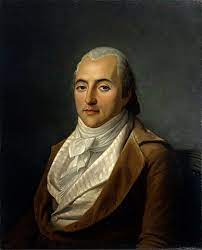 بر اساس منطق کل گرا- ضد کل گرایی، بل پافشاری می کند که بخش های سازنده جوامع پیشرفته یعنی ساخت اجتماعی، سیاسی  و فرهنگی، به طور بنیادی جدا از یکدیگرند (بل، 1980، 329) به عبارت دیگر، جامعه به عنوان مجموعه ای یگانه ای و یکپارچه کاوش پذیر نیست. وبستر معتقد است که بل دارای نگرش جبرگرایی فناورانه است. زیرا مانند هنری سن سیمون و بسیاری دیگر، فرض کرده است که فن اوری ها، کارگزاران دگرگونی اجتماعی اند و به رغم داشتن تاثیرات اجتماعی، از بیرون جهان اجتماعی آمده اند (1390، 97) بل نتوانسته از باور به جامعه به عنوان کلیت صرف نظر کند و به مناسبات میان قلمروهای سه گانه بازگشته است (استینفلس، 1979، 169)
هنری سن سیمون
ملاحظات نظری و روشی
مناقشه های نظری درباره فناوری، ساختار و عاملیت، پیش روی جامعه شناسی معرفت، جامعه اطلاعاتی
بر اساس پارادایم دو وجهی فن اوری، به متغیرهای انتخاب، کنش  و سوژگی انسان ها در مواجهه با فن اوری ها توجه می شود. بسیاری از نظریه های جامعه اطلاعاتی در این پارادایم قرار دارند (بهرامی کمیل، 1391، 37) می توان برای فن اوری، هم ویژگی عاملیت و هم ساختاری قایل شد.
متغیرهای انتخاب، کنش  و سوژگی انسان ها
کشاکش نظری میان عاملیت و ساختار در ماهیت فن آوری: در میان نظریه ها می توان به ویژگی ساختاری فناوری و تغییرات فنی (تکنیکی) در جامعه اشاره کرد. کنش و بخشی از معرفت انسانی، با تاثیر پذیری و در محدوده ای مشخص از محیط فنآورانه شکل می گیرد. طبیعی است که فناوری بخشی از ساختار جامعه را تشکیل داده است و ممکن است به تحدید یا تقویت کنش و معرفت انسانی بینجامد
تاثیر پذیری و در محدوده ای مشخص از محیط فنآورانه
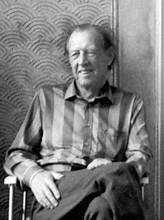 نظریه های تلقیقی سطوح خرد و کلان درباره فن آوری: ویلیام داتن به کمک آرای نیکلاس گارنهام، چهارچوب نظری «بازپیکربندی دستیابی» را در تحلیل مسائل مربوط به جامعه اطلاعاتی ارائه کرد. بازپیکربندی دستیابی، قدرت ارتباطی نسبی کنشگران را تغییر می دهد که گارنهام آن را ظرفیت تسلط دانش، اقتصاد و ظرفیتهای فناوری برای دستیابی، طراحی، تولید به کارگیری، تملک و کنترل تدبیر وسایل ارتباطی تعریف می کند (داتن، 1384، 35)
ظرفیت تسلط دانش، اقتصاد و ظرفیتهای فناوری
قدرت ارتباطی نسبی
نیکلاس گارنهام
فناوری و قدرت در جامعه اطلاعاتی: برتراند راسل معتقد است که منابع قدرت در هر جامعه با توجه به ویژگی های ساختاری غالب در آن جامعه تعیین می شود (راسل، 1371، 29) از نظر وی برخی از مهم ترین منابع قدرتف عبارت از دانش، سازمان ها(سیاست، اقتصاد، ارتش یا دین) و فرد هستند (همان 55-71)
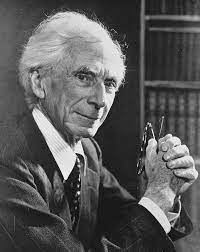 برتراند راسل
ب) جمع بندی نظری
به نظر می رسد مسئله تعین اجتماعی معرفت در جامعه اطلاعاتی، به سمتی کشیده شده است که در آن، علوم و فناوری های نوین، به عنوان یکی از ارکان معرفتی سازنده جامعه،از مولفه های اجتماعی کلان و خرد تاثیر می پذیرند.
مولفه های اجتماعی کلان و خرد
تعین اجتماعی معرفت
ج) ملاحظه روش شناختی
در این مقاله از روش پژوهش اسنادی استفاده شده است. روش اسنادیف تحلیل آن دسته از از اسناد شامل اطلاعات درباره پدیده ها یا موضوعاتی است که پژوهشگر قصد مطالعه آن ها را دارد. با این روش، امکان کاوش تفسیری درباره دیدگاه های اجتماعی پیشین میسر می شود.
دیدگاه های اجتماعی پیشین
در ادامه مقاله در جهت رسیدن به هدف و پاسخ به مسئله اصلی، گام های زیر را دنبال می کند: 
1- بررسی چشم انداز ها و مواضع معرفتی بل در بستن نظری  جامعه پساصنعتی و اطلاعاتی
2- واکاوی تحلیلی و ارزیابی مواضع معرفتی بل از منظر جامعه شناسی معرفت
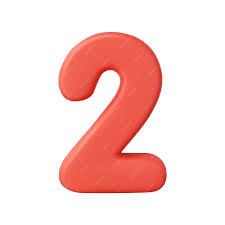 چشم انداز ها و مواضع معرفتی بل در بستر نظری جامعه پسا صنعتی و اطلاعاتی
در دهه 1950 (موسوم به دهه موج فزاینده گسترش سرمایه داری) شماری از جامعه شناسان در دانشگاه های آمریکا متقاعد شدند که مسائل جامعه غرب کم و بیش حل شده و شرایط وفاق اجتماعی بر مبنای تحقق تقریبی پروژه روشنگری رخ داده است (پارسا، 1380، 17-16)
شرایط وفاق اجتماعی
بل پدیده های جدید اجتماعی، اطلاعاتی و رسانه ای را طی یک رشته مطالعات و بررسی های تاثیر گذار، ابتدا با ابداع مفهوم موقتی پایان ایدئولوژی توصیف کرد و این موضوع مقدمه ای بود تا مفهوم جامعه پسا صنعتی را مطرح سازد(پارسا، 1380، 115)
مفهوم موقتی پایان ایدئولوژی
مفهوم جامعه پسا صنعتی
بنابراین از نظر بل، ایدئولوژی (به عنوان شاخه ای از معرفت) در جامعه اطلاعاتی دیگر قدرت ندارد. زیرا اندیشه حقیقی، قدرت ترغیبی، قابلیت و نیروی محرکه کنشی خود را از دست داده است.
قدرت ترغیبی، قابلیت و نیروی محرکه
نقد جامعه شناسی معرفتی به مارکسیسم
به اعتقاد بل کلیت مفهوم صنعتی، به بعد اجتماعی- فنی و کلیت مفهوم سرمایه داری به بعد اجتماعی – اقتصادی اشاره دارد. از نظر وی، خلط این دو مفهوم  از آن جا ناشی می شود که مارکس تصور می کرد شیوه تولید، تعیین کننده و در برگیرنده همه ابعاد دیگر جامعه است و با توجه به این که سرمایه داری شیوه رایج تولید در جامعه غربی است.
کلیت مفهوم صنعتی
برای مثال در قرن نوزدهم، شیوه سرمایه داری روابط اجتماعی (تولید کالایی و مالکیت خصوصی) مسلط شد، اما این امر به معنای تلقی روبنا از شیوه تولید در جامعه نیست.
شیوه سرمایه داری روابط اجتماعی
1-3 گروه ها و سازمان های معرفتی حرفه یا و تناقض ها در منطق تحلیلی قلمروهای سه گانه جامعه
بل جامعه پسا صنعتی را نوعی بر ساخته منطقی می دانسته که ممکن است در آینده تحقق یابد (بل، 1999، 14) از نظر وبستر نیز  جامعه پسا صنعتی بل، تنها به عنوان سنخ آرمانی از یک ساختار اجتماعی قابل دفاع بود (وبستر، 1390، 83)

بل معتقد بود  که بخش بزرگی از طبقه کارگر، دیگر جزء لایه های زیرین جامعه نیست و در شمار نخبگان فنی و حرفه ای جدید محسوب می شود. در واقع کل مفهوم طبقه در جامعه جدید در حال باز تعریف شده است (همان: 60)
سنخ آرمانی از یک ساختار اجتماعی
بل به این نتیجه رسید که با برتری یافتن مشاغل تخصصی و فنی، طبقه نوظهوری متشکل از متخصصان در حل شکل گرفتن است که در عرصه های اقتصادی، سیاسی و اجتماعی، بیشترین اقتدار را دارند. البته او اصرار داشت که متخصصان باید بتوانند به طور مستقل تصمیم بگیرند.
برتری یافتن مشاغل تخصصی و فنی
1-4 مسائل جامعه اطلاعاتی در بعد اقتصاد اطلاعات و در مصاف با فرهنگ پست مدرنیسم
پس از بحران سرمایه داری در دهه 1970 و نوسازی جوامع پسا صنعتی به  کمک توسعه فناوری های ارتباطی و اطلاعاتی، بل رد سال 1979 به جای اصطلاح جامعه پسا صنعتی، از اصطلاح  جامعه اطلاعاتی استفاده کرد. (معتمد نژاد، 1389، 59)
از مهم ترین تبعات دوره جدید را بی ثباتی سبک زندگی آزادانه تر، لذت طلبی، علاقه به بازی، تفریح و نمایش قلمداد می کرد که ارزش های سنتی را از میان برده اند. اغلب این  تغییرات رهاورد نفوذ و گسترش غیر عقلانی بودن و لذت طلبی پسامدرنیسم در جامعه اطلاعاتی هستند.
نفوذ و گسترش غیر عقلانی بودن و لذت طلبی
برخلاف ادعای آغازین بل مبنی بر وجود قلمرو های سه گانه مستقل (اجتماعی، سیاسی و فرهنگی) جامعه پسا صنعتی مورد نظر او را باید به عنوان کلیتی به هم وابسته در نظر گرفت.
قلمرو های سه گانه مستقل
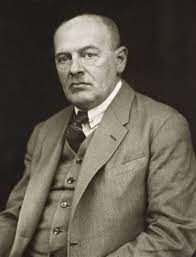 مانند بسیاری از جامعه شناسان صاحب نظر در باب معرفت (مانند سن سیمون، امیل دورکیم، اگوست کنت، ماکس وبر، جرج زیمل و ماکس شلر)، بل به مقوله زمان و در نتیجه، پویایی در فهم جامعه توجه دارد. او مسیر تکامل جوامع یعنی از پیشا صنعتی به صنعتی و پساصنعتی را متنظار با تغییرات در نظام معرفتی (علم) و نظام اشتغال در نظر گرفته است.
ماکس شلر
به لحاظ عمق تعین، بل معتقد به تعین اجتماعی محتوای معرفت  (در مقابل  شکل و صورت معرفت است) از نظر او، انسان را از دیگر انواع متمایز و متفاوت می سازد، زبان است

به لحاظ درجه تعین، بل تلاش کرده است تا رویکرد علی را کنار بگذارد و به «تاثیر و گرایش» مولفه های اجتماعی در معرفت تمرکز کند. از نظر وی فن اوری به شکل گیری جامعه پسا صنعتی و اطلاعاتی کمک کرده است.
شکل گیری جامعه پسا صنعتی و اطلاعاتی
به لحاظ سطح تعین، نظریه های بل نشانگر تاکید او بر گروه ها و سازمان های نوظهور اجتماعی است. او حرکت بشر از کار یدی به کار فکری را با استفاده از جایگاه افراد در نظام شغلی آشکار می کند.
گروه ها و سازمان های نوظهور اجتماعی
یکی از مهم ترین عوامل مسلط تعین، در جامعه پساصنعتی  و اطلاعاتی، فن آوری های نوین است. بل با ذکر مثالی درباره فن آوری های اختراع شده بین سالهای 1800 تا 1980، سه نسل از افراد را با یکدیگر مقایسه می کند و فن آوری هر دوره را برآمده  از شرایط و تحولات اجتماعی می داند.
شرایط و تحولات اجتماعی
فناوری انسان را از قلمرو ضرورت، به قلمرو آزادی هدایت کرده است. از دیدگاه بل، این موضوع که احتمال از فن اوری برای افزایش قدرت نخبگان و محدود کردن آزادی توده ها استفاده می شود، ربط چندانی به خود فناوری ندارد.
افزایش قدرت نخبگان و محدود کردن آزادی توده ها
یکی از چالش های نظری مهم درباره بل رابطه مواضع نظری او با رویکرد جبرگرایی فناوری است. مطابق آرای بل، عموم مردم نقشی در روند تحولات اجتماعی ندارند یا حتی در جامعه یا مسائلی رو به رو می شوند که به آن ها مربوط نیست.
تعین اجتماعی از نظر بل، بیشتر ناظر به سه معرفت یعنی علم (و فناوری)، ایدئولوژی و دین است. او زایش برخی از علوم (مانند سایبرنتیک و نظریه بازی) با پارادایم های علمی را متاثر از عوامل اجتماعی می داند. ایدئولوژی (به ویژه مارکسیسم) در شرایط و اقتضاهای اجتمایع خاصی شکل گرفت و از دهه 1950 به بعد، دلیل وجودی آن از بین رفت.
علم (و فناوری)، ایدئولوژی و دین
بحث و نتیجه گیری
با بازگشت به هدف و مسئله اصلی مقاله، مهم ترین دستاوردها و ارزیابی های نظری در واکاوی مولفه های جامعه شناسی معرفت در اندیشه های بل عبارتند از : 
1- مدل تحلیل بل مبنی بر انفصال میان قلمروهای سه گانه در جامعه، در عمل بر خلاف مدعیات و مضامین نظری او در بحث از مولفه های فناوری، معرفت و جامعه پسا صنعتی و اطلاعاتی است. او به مقوله  زمان و تاثیر پویایی جامعه بر معرفت به ویژه علم، فنآوری، ایدئولوژی و دین توجه کرد.
به نظر می رسد مسئله مرکزی جامعه شناسی معرفت، یعنی تعین اجتماعی معرفت، در بستر جهانی شدن جامعه اطلاعاتی و جدید، مدی تحلیلی را ایجاب می کند که همزمان به مولفه های قدرت و فن آوری، ماهیت ساختاری و عاملیتی فناوری های ارتباطی و اطلاعاتی و همچنین متقابل میان جامعه و معرفت معطوف باشد.